L’ ARRIVO DELL’AUTUNNO
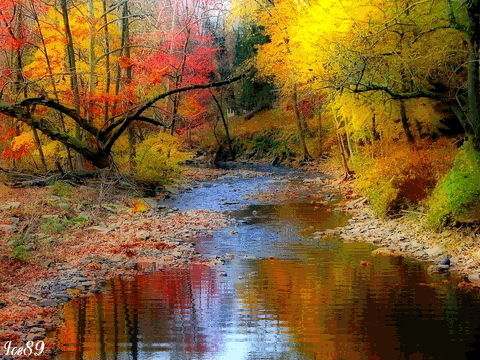 L’autunnocomincia il 23 settembree termina il 22 dicembre
SETTEMBRE
DICEMBRE
23
22
L’AUTUNNO E’ LA STAGIONE DELLE PIOGGE E DEI VENTI FORTI
PIOGGIA
VENTO
LE FOGLIE SI STACCANO DAI LORO RAMI. SONO SECCHE.DIVENTANO: ROSSE, GIALLE, MARRONI, VERDI E ARANCIONE
LE FOGLIE SI STACCANO
… E SI COLORANO DI :
Le temperature diventano più fresche.E’ ora di indossare abiti più pesanti
CHE FREDDO!
ABITI PESANTI
SCIARPA
CAPPELLO
GUANTI
MAGLIONE
PANTALONE
STIVALI
ANCHE GLI ANIMALI SI DIFENDONO DAL FREDDO E SI RIFUGIANO NELLE TANE.
AAAANIMALI IN LETARGOANIMALI
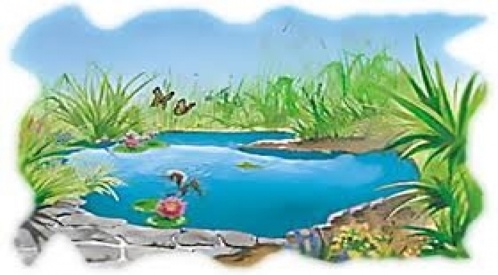 LA RANA NELLO STAGNO
L’ ORSO NELLA CAVA
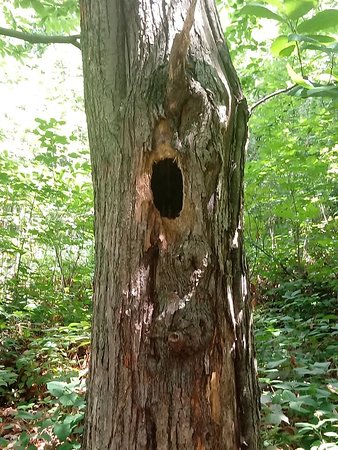 LO SCOIATTOLO SULL’ ALBERO
1. DISEGNA E COLORA SUL QUADERNO. 2. COLLEGA CON UNA LINEA CIASCUN INDUMENTO
1.DISEGNA E COLORA SUL QUADERNO2. COLLEGA OGNI ANIMALE AL LUOGO IN CUI PASSERA’ L’INVERNO
ASCOLTA E RIPETI LE PAROLE, POI DISPONI LE PAROLE AL POSTO GIUSTO SEGUENDO I COLORI. RILEGGI LA FRASE NELL ORDINE ESATTO E RISCRIVI SUL QUADERNO.
STAGNO      

LA      

NELLO        

RANA
CAVA
L’
NELLA
ORSO